Good morning Elves !
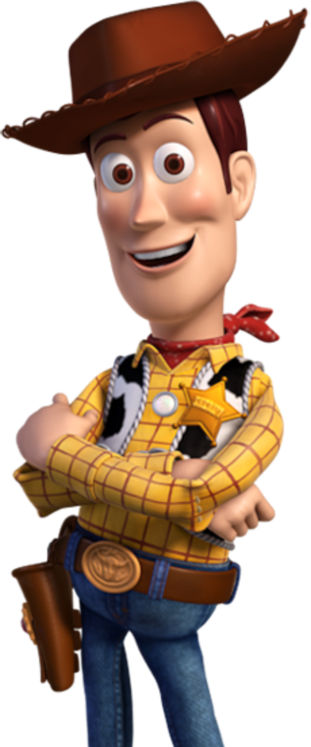 Here’s your work for today…
Reading online
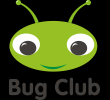 Please log on to Bug Club and read for at least
                       15 minutes.

        Make sure you answer your bug questions!
                  Read the key words inside the front cover first.
Click on the bug questions.

                           Elves, make sure you note down the book and/ or pages 
                     you have read in your reading record book so I can 
                      read all about your amazing reading when I see you 
next.
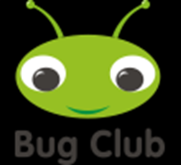 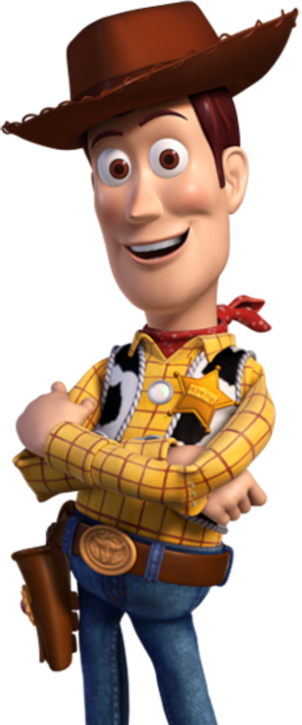 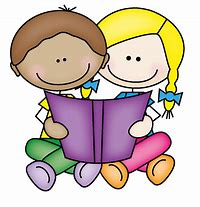 Maths
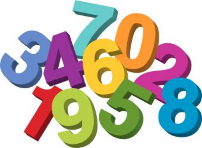 Today we are going to practise
our measuring skills.
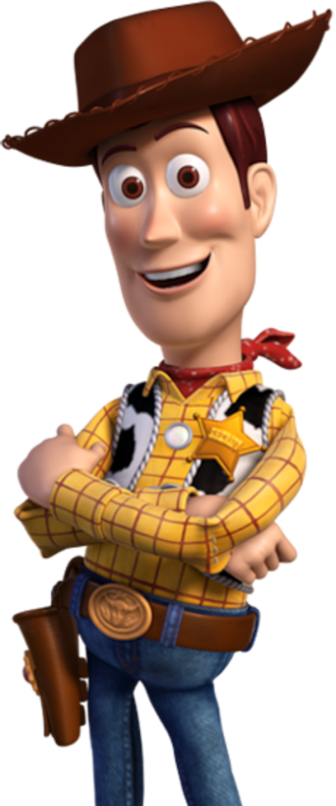 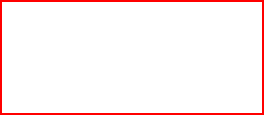 Green group
Maths
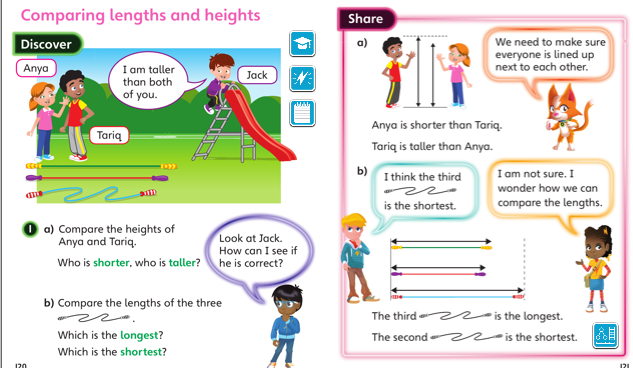 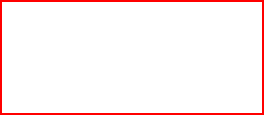 Green group
Maths
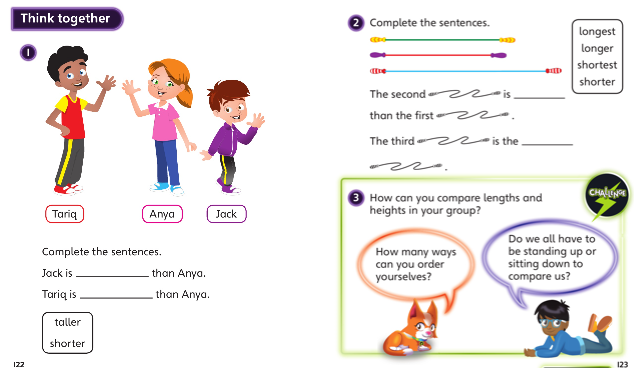 Now I would like you to have a go at completing work in your CGP Maths workbook.
If you would like to try Gruffalo work, complete page 24 and 25 

If you would like to try Horrid Henry work, complete pages  24, 25 and 26


If you would like to try James and the Giant Peach work, complete pages  
24,25, 26 and 27
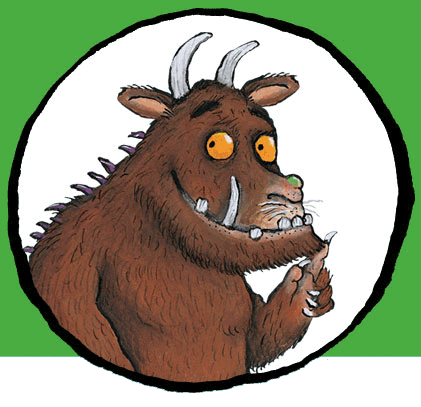 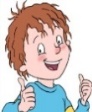 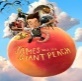 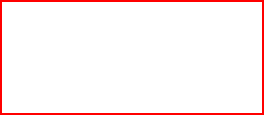 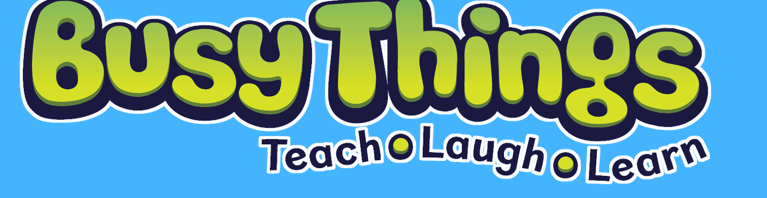 Green group
Maths
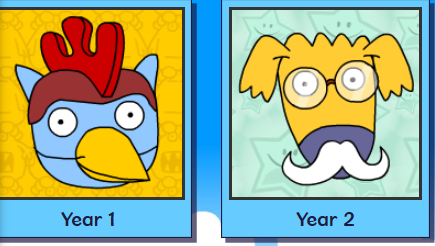 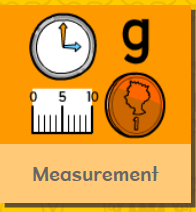 Logon on to Busy Things. Play one or all the games, practising your measuring skills
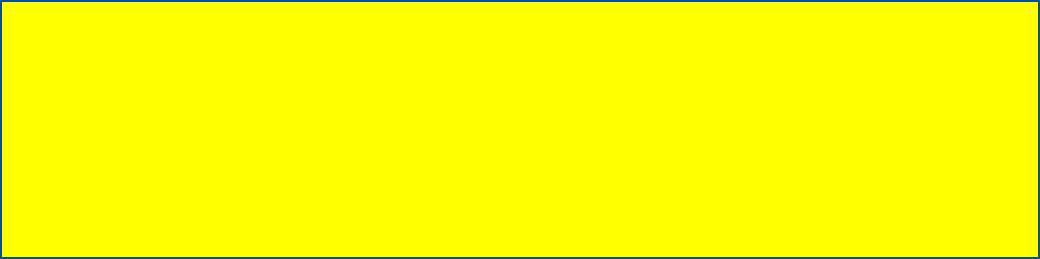 If you’ve completed the CGP Maths booklet and have time for the Maths Challenge below. Have a go at the following questions. Write the answers in your blue book.
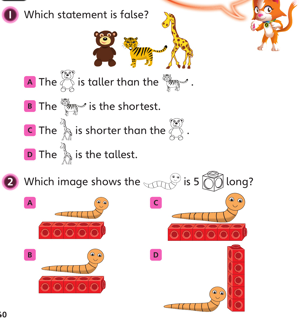 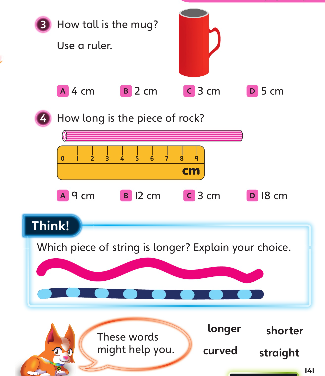 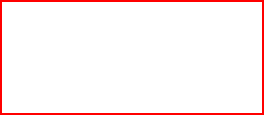 Yellow group
Maths
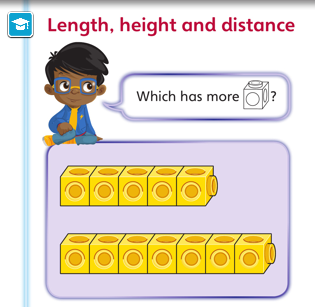 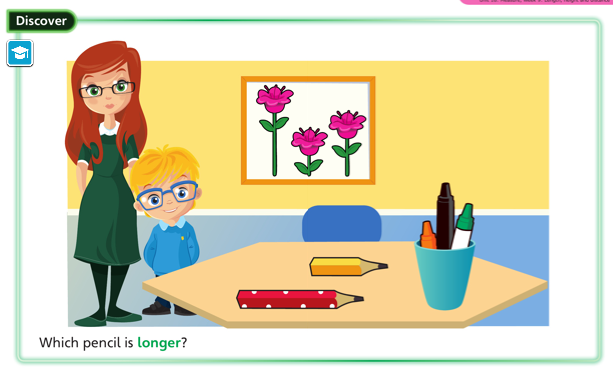 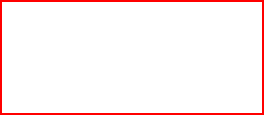 Yellow group
Maths
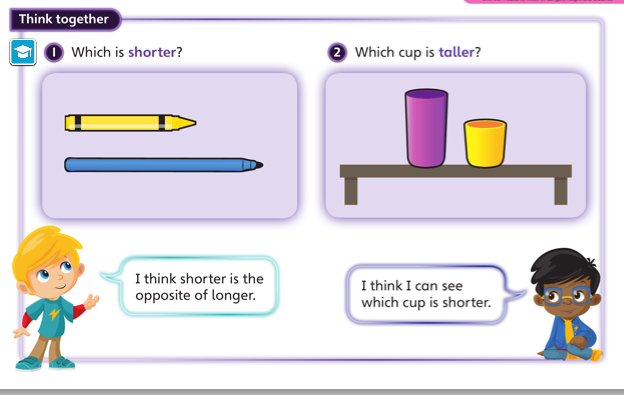 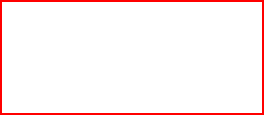 Yellow group
Maths
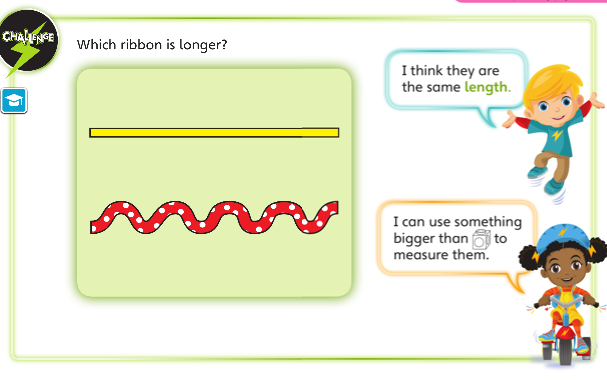 Now I would like you to have a go at completing work in your CGP Maths workbook.
If you would like to try Horrid Henry work, complete pages 22 


If you would like to try James and the Giant Peach work, complete pages  22 and 23
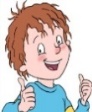 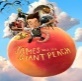 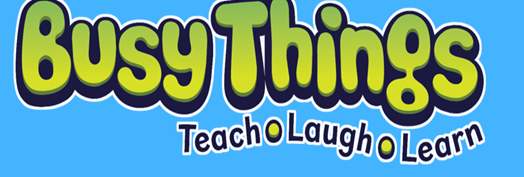 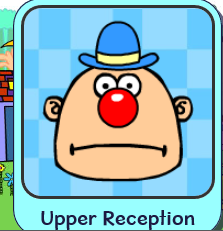 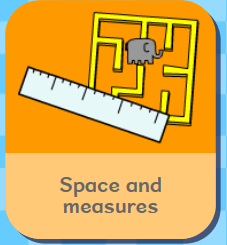 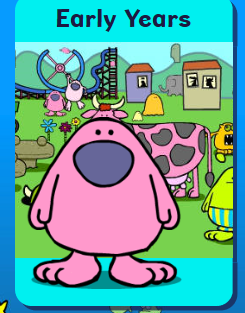 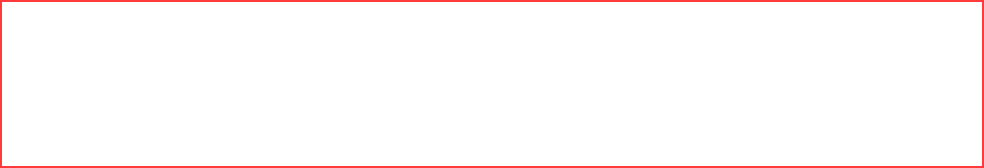 Logon on to Busy Things. Play one or all the games, practising your measuring skills
Handwriting
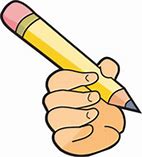 Please complete pages 10 and 11 in 
your CGP Handwriting Book


.
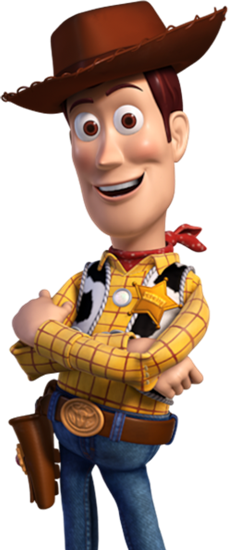 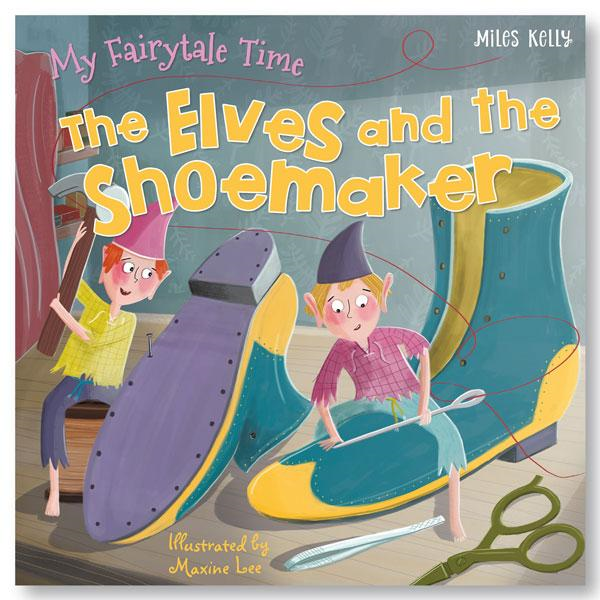 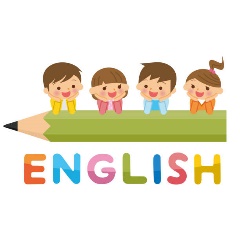 English
Click on the link and listen the story of the Elves and the 
Shoemaker. https://www.youtube.com/watch?v=huPNTanetW4

Imagine you are the Shoemaker. Write a letter to 
the Elves for working so hard and making the shoes.
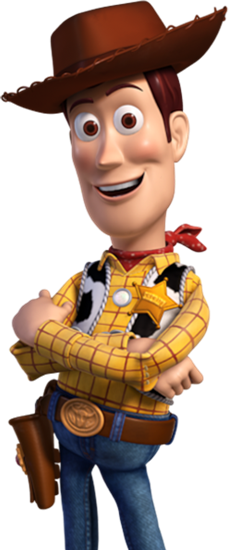 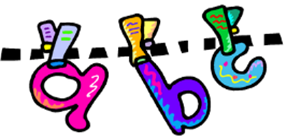 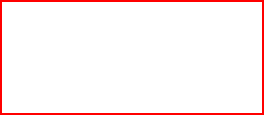 Green group
Phonics
Phonics
Take a look at page 10 ,11, 12 and 13 in your Phonics booklet and 
complete the pages.
I hear you’re a great designer. Can you 
design and make a tie which says something
about yourself.
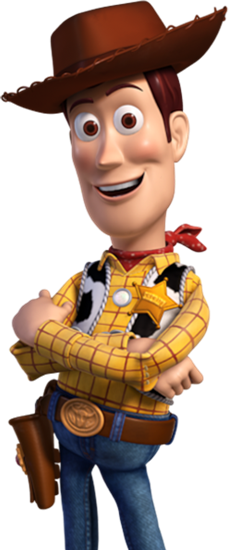 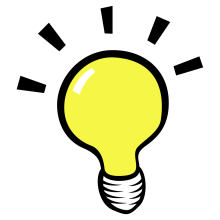 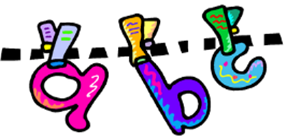 Yellow group
Phonics
Phonics
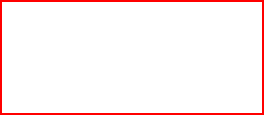 -How about working through pages 24 
and 25 in your Phonics booklet 1.

-Go on a sound hunt around
your home. How many items can
you find with the t sound.
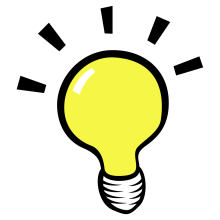 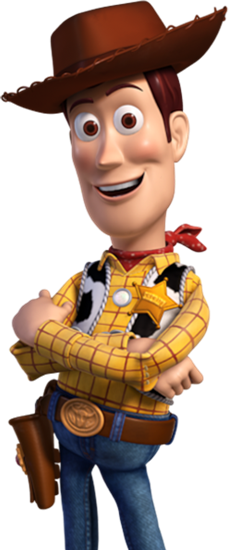 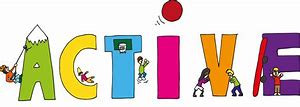 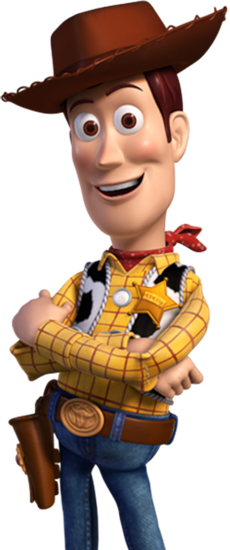 Active Learning
Have a tea party with your favourite teddy.


Bake your favourite cookie or cake with an adult or decorate a biscuit with icing.

An idea for a biscuit is on the next page.
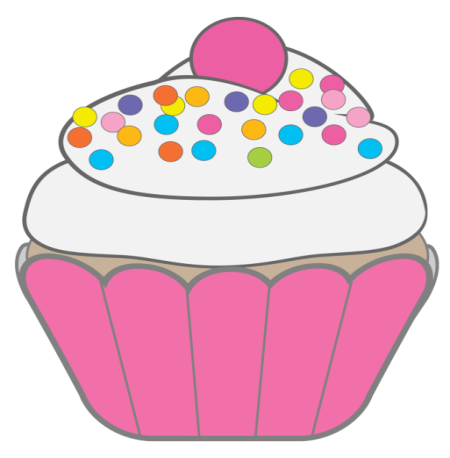 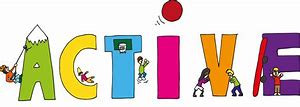 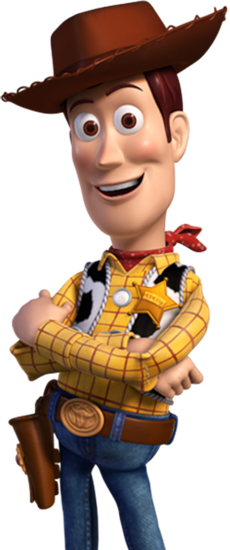 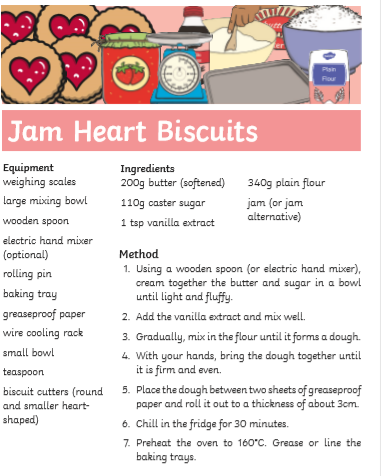 You’ve been Brilliantthis week Elves.
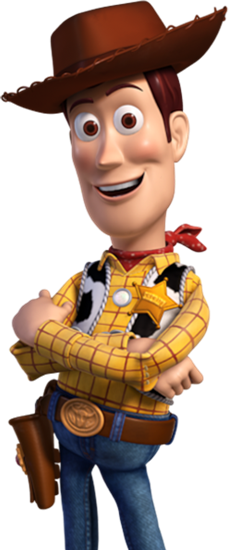 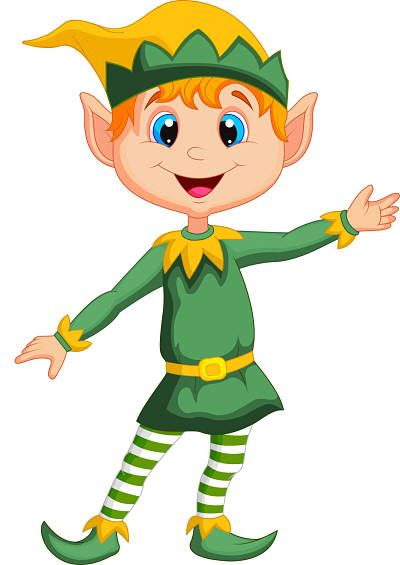 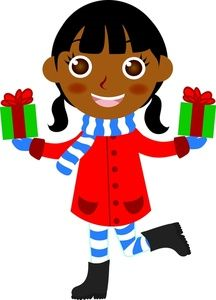